Figure 1 Meta-analysis by the Blood Pressure Lowering Treatment Trialists' Collaboration of data from outcome trials ...
Eur Heart J Suppl, Volume 11, Issue suppl_F, December 2009, Pages F3–F8, https://doi.org/10.1093/eurheartj/sup033
The content of this slide may be subject to copyright: please see the slide notes for details.
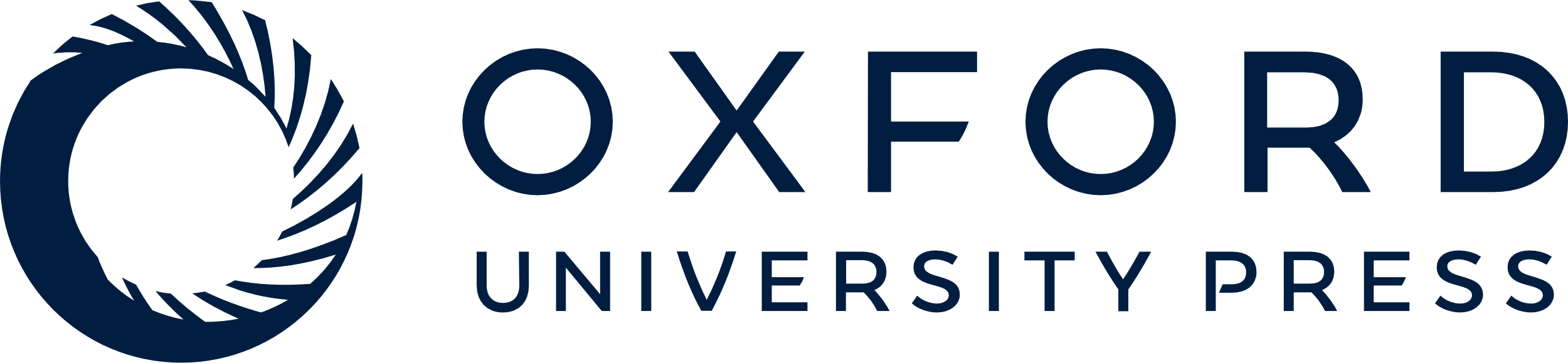 [Speaker Notes: Figure 1 Meta-analysis by the Blood Pressure Lowering Treatment Trialists' Collaboration of data from outcome trials comparing treatment regimens based on angiotensin-receptor blockers with control regimens.20 Reproduced with permission from Turnbull.20


Unless provided in the caption above, the following copyright applies to the content of this slide: Published on behalf of the European Society of Cardiology. All rights reserved. © The Author 2009. For permissions please email: journals.permissions@oxfordjournals.org]